A DIGITÁLIS NOMADITÁS MUNKAERŐPIACI TRENDJEI
Összefoglaló prezentáció
készült a Kormányzati Informatikai Fejlesztési Ügynökség részére A New Land Media Kft. megbízásából
GINOP-3.1.1-VEKOP-15 „Oktatási Intézmények és IKT vállalkozások közötti együttműködés ösztönzése és támogatása” („Programozd A Jövőd!”) projekt keretében
2022. július 8.
Tartalomjegyzék
2
1. Bevezetés
3
Bevezetés
A kutatás háttere
A digitalizáció mára elérte a gazdasági és társadalmi élet minden színterét, integráns részévé vált az emberek és a vállalkozások mindennapjainak. Magyarország a digitális ökoszisztéma néhány területén (pl. digitális infrastruktúra) jól (az uniós átlagok felett) teljesít ugyan, más összetevőit tekintve viszont hosszú évek óta lemaradásban van uniós összevetésben.
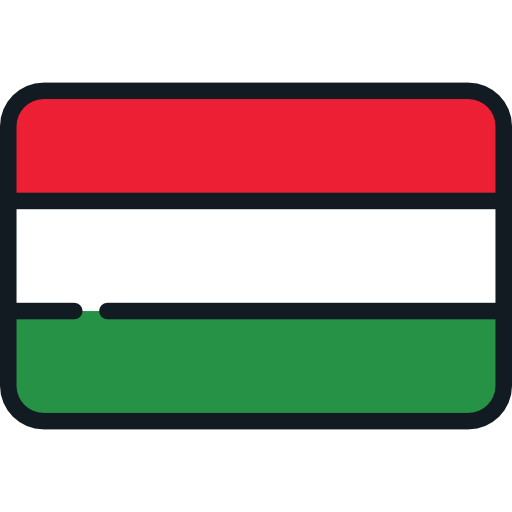 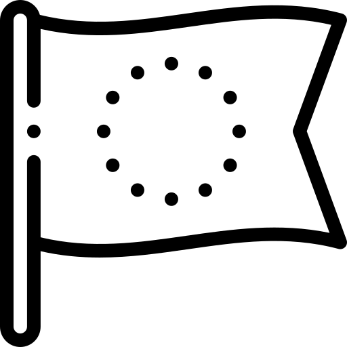 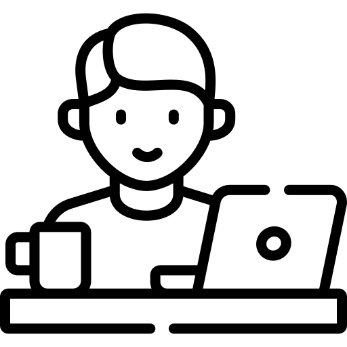 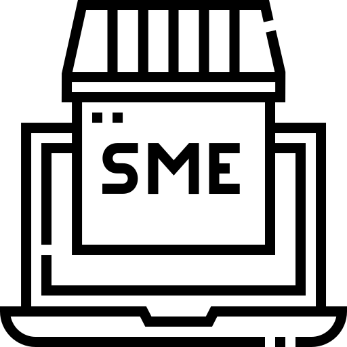 A hátrány ledolgozása szempontjából különösen aggasztó, hogy hazánk a munkavállalók és a kisvállalkozások digitális felkészültsége terén is jelentősen elmarad az európai átlagtól, és a magas szintű informatikai készségekkel rendelkezők aránya is alacsony.
4
Bevezetés
A kutatás fő kérdéskörei
A kutatás megalapozó szakasza a hazai és a nemzetközi szakirodalom, illetve előzményi kutatások elemzésével feltárja, hogy a nemzetközi gyakorlatban milyen mértékben terjedt el a digitális nomádként történő munkavégzés az IT-szakemberek körében:
milyen nemzetközi jó gyakorlatok azonosíthatók, és ezek közül melyek hazai implementálása lehetséges?
6
mely országok kínálnak különösen vonzó letelepedési feltételeket a digitális nomádoknak, milyen eszközökkel?
milyen megfontolásból választanak az IT-szakemberek atipikus foglalkoztatási formákat?
milyen tapasztalatokat szereztek a munkaadók a digitális nomádok foglalkoztatása során?
hogyan csoportosíthatók a hagyományostól eltérő munkavállalási formák?
mely országokra jellemző különösen a digitális nomádok foglalkoztatása?
5
1
4
2
3
A kvantitatív kutatás kiterjed a hazai IT-szakemberek atipikus és távoli munkavégzésre vonatkozó attitűdjeinek, szokásaiknak feltárására, (akár virtuális értelemben vett, azaz saját megszokott munkakörnyezetük feladásával nem járó) külföldi elhelyezkedésük kockázatának elemzése érdekében.
5
Bevezetés
Fogalmi lehatárolás
A nemzetközi és hazai szakirodalom és egyéb online források áttekintése alapján arra a következtetésre jutottunk, hogy rendkívül szerteágazó az atipikus foglalkoztatási formák meghatározása, egységes és minden szereplő által elfogadott fogalmi rendszer ezen a területen nem alakult ki.
A fogalmi tisztázást vélelmezhetően az is nagyban nehezíti, hogy az atipikus foglalkoztatás e válfaját (a távmunkát) számos különböző formában űzik, és attól függően nevezik el őket, hogy milyen attribútumok/szempontok/jellemzők (pl. a munkavégzés helye, az alkalmazás/foglalkoztatás formája, a munkaidő-beosztás/munkarend, a díjazás, stb.) kapcsolhatók hozzájuk, és ezek közül melyek írják körül leginkább a kérdéses fogalmat.
A fogalmi „hierarchia” csúcsán az atipikus foglalkoztatási formák közül egyértelműen a távmunka (remote work) áll. Ezt a definíciót alapvetően két szempont (a munkavégzés helye és a munkaidőbeosztás) alapján érdemes tovább bontani, hiszen e tényezők határolják el leginkább egymástól az esetenként átfedést is mutató fogalmakat. E szempontok alapján jelen tanulmányban az alábbi fogalmakat határoltuk el egymástól, illetve definiáltuk:
Távmunka (remote work)
Hibrid munkarend/telecommuting
Otthoni munkavégzés (home office)
Rugalmas távmunka (remote working)
Flexing
Digitális nomád (digital nomad)
6
Bevezetés
Kutatás módszertana
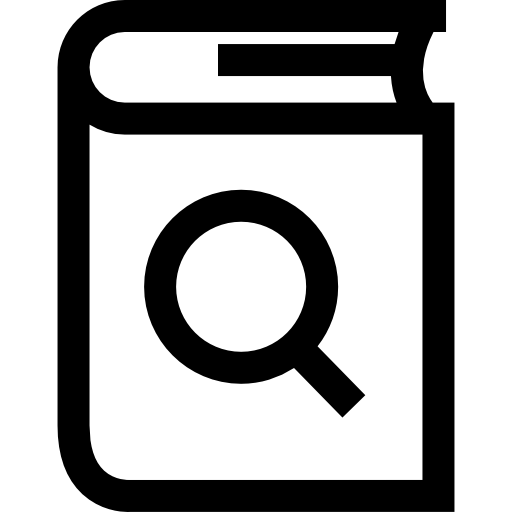 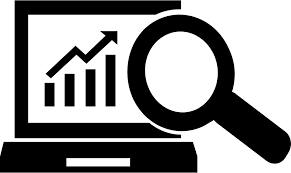 1. Nemzetközi és hazai szakirodalmi források feldolgozása (szakirodalmi háttér, illetve a kutatási előzmények) a nemzetközi összehasonlítást is tartalmazó helyzetelemzés fejezet elkészítése érdekében.
2. Primer kutatás lefolytatása a másodlagos források feldolgozása során szerzett információk finomhangolása, illetve az esetlegesen hiányzó információk begyűjtése érdekében.
Mintaméret: 622 fő*
Célcsoport: informatikai végzettséggel rendelkezők
A kutatás típusa: CAWI (Computer Assisted Web Interviewing)
A kérdőív hossza: 25 kérdés, kitöltési idő kb. 20 perc
Nemzetközi és hazai tanácsadó cégek, elemző intézetek kutatásai
KSH, vállalati statisztikák
Programozd a jövőd! kutatások
*A minta nagysága a kérdőíves felmérés során az eredetileg tervezett 1000 főhöz képest a Megrendelő jóváhagyásával 622 főre csökkent, ami elsősorban – az Oktatási Hivatal (OH), illetve a Századvég Közéleti Tudásközpont Alapítvány hatókörén kívül eső – alábbi okokra volt visszavezethető.
7
2. Nemzetközi és hazai szakirodalmi források feldolgozása
8
A másodlagos források legfontosabb megállapításai (I.)
A távmunka (remote work) szélesebb körű elterjedése az elmúlt 5-10 évben enyhe, de folyamatos emelkedést mutatott globálisan, majd a pandémia hatására kiugró növekedést produkált a távolról munkát végzők száma. 2020 márciusában a COVID-19 járvány hatására a munkaerőpiac lényegében néhány nap leforgása alatt soha nem látott átalakuláson ment keresztül. Ez az alapvető fordulat az IT munkavállalókra vonatkozóan az alábbiakban fogható meg:
az Eurostat adatai szerint 2019-ben az Európai Unióban a 15-74 éves alkalmazotti munkakörben foglalkoztatottak 5,5%-a dolgozott rendszeresen otthonról. Ez az arány az elmúlt évtizedben stabilan 5% körül mozgott, viszont a pandémia hatására 2020-ban ugyanez az arány már 12,2 %-os volt, ahogy kb. harmadával nőtt az időnként távolról dolgozók aránya is;
az alkalmanként távoli elérésből dolgozó önfoglalkoztatók aránya alacsonyabb, mint a rendszeresen távoli elérésből dolgozó szabadúszóké, de körükben is megfigyelhető a folyamatosan emelkedő tendencia: 2011-ben még 12,6%-uk dolgozott távolról, 2019-ben viszont már 16%-uk tett ugyanígy;
a járvány hatására a hazai munkaerőpiaci helyzetben is megnőtt a távmunka jelentősége. A 2011-2019 közötti időszakot tekintve a hazai munkaképes korú (15-74 év közötti korosztály) munkavállalók távmunkával kapcsolatos adatai az uniós átlaghoz képest jelentősen elmaradnak mind a rendszeresen, mind az alkalmanként távoli elérésből dolgozók arányát tekintve. A rendszeresen távmunkában dolgozók aránya az alkalmazottak esetében 2011-2019 között 0,5-1% körül mozgott az összes foglalkoztatott arányában, míg az uniós átlag az alkalmazotti munkakörben rendszeresen távmunka formájában dolgozók körében 5% körül volt a vizsgált időszakban. A pandémia hatására ez az arány 2,6%-ra emelkedett (az uniós érték 12,2% volt ekkor);
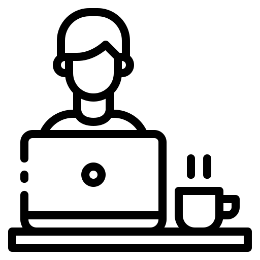 9
A másodlagos források legfontosabb megállapításai (II.)
amennyiben foglalkoztatási formától függetlenül vizsgáljuk a magyar munkavállalókat, azt láthatjuk, hogy 2011 és 2019 között 0,8-1,8% között mozgott a rendszeresen távoli elérésből dolgozók aránya, az uniós mintának megfelelően az alkalmanként távmunkát végzők aránya volt magasabb (1,4-2% között) ebben az időszakban. A pandémia hatására a magyar munkavállalók 3,3%-a rendszeres, 5,1%-a pedig alkalmankénti távoli munkavégzésre állt át;
a KSH időszaki felmérése  alapján 2020 márciusától lényegesen emelkedett azon munkavállalók aránya, akik távmunkavégzésre álltak át a korlátozó intézkedések miatt. 2020. februárjáig körülbelül 100 ezer főre (az összes foglalkoztatott arányában 2%-ra) tehető azon magyar munkavállalók száma, akik home office keretében végezték munkájukat. 2020 márciusában a korlátozó intézkedések bevezetésével háromszorosára, áprilisban hétszeresére, majd a májusi csúcson nyolcszorosára nőtt az így foglalkoztatottak száma. A távoli munkavégzésben foglalkoztatottak száma (az összes foglalkoztatottakon belül) a 2020 májusi csúcs alkalmával elérte a 17%-ot, nagyjából 760 ezer főt;
a munkavégzés helye egyre kevésbé releváns kérdés a munkavégzés jövőjét illetően, sokkal inkább helyénvaló kérdés a „mi hozza elő a munkatársakban rejlő lehetőségeket, mi ösztönzi őket a jobb, és hatékonyabb munkavégzésre”, függetlenül attól, hogy ezt hol teszik;
olyan ágazatokban (pl.: agrárium, banki és biztosítási szektor) és munkakörökben (pl.: ügyfélkapcsolati menedzser, ügyfélszolgálati munkatárs) is realitássá vált a távoli elérésből folytatott munkavégzés lehetősége, melyekre a pandémiát megelőző időszakban nem volt lehetőség;
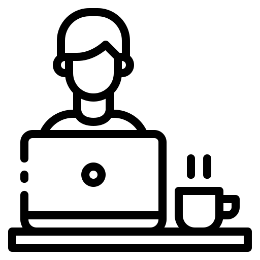 10
A másodlagos források legfontosabb megállapításai (III.)
a Z-generációt érintő munkaerőpiaci elemzések rendre azt mutatták, hogy a legfiatalabb munkavállalók számára a távoli munkavégzés lehetősége a legfontosabb 5 kritériumban szerepel a munkahely választás során;
és miközben a munkavállalók többsége által dédelgetett álom vált valóra a távmunka tömeges elterjedésével, eközben az új helyzet a munkaadók számára soha nem látott mértékű és méretű toborzási lehetőséget is megnyitott, mert a munkaerőpiaci kínálat már nem kizárólag az országhatárokon belülre korlátozódik, hanem lényegében a világ bármely pontjára kiterjed;
ugyanakkor a munkáltatói oldal és a nemzetgazdaság egésze számára a távoli munkavégzés komoly veszélyeket is hordoz: a pandémia hatására olyan akadályok is megszűnni látszanak, melyek tartósan lehetővé teszik a jól képzett, tapasztalt munkaerő külföldön/külföldre történő munkavégzését, amivel tovább súlyosbodhat a digitálisan képzett munkaerőhiány;
egy amerikai munkaerőpiaci felmérés szerint  a pandémia hatására digitális nomáddá válók 34%-a válaszolta azt, hogy a következő 1 évben digitális nomádként tervez dolgozni, további 53%-uk pedig úgy nyilatkozott, hogy legfeljebb a következő 2-3 évben szeretne ilyen státuszban dolgozni, a pandémia előtt már digitális nomádként dolgozók 90%-ugyanakkor továbbra is ebben a formában szeretne dolgozni a jövőben.
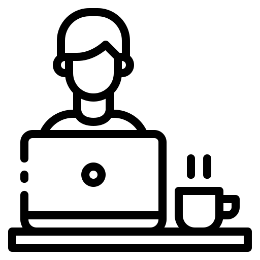 11
3. A primer kvantitatív kutatás eredményeinek bemutatása
12
Atipikus foglalkoztatási formák terjedése
A nemzetközi tendenciák elemzése alapján kirajzolódó képet egyértelműen visszaigazolták az e kutatás keretében, Magyarországon végzett primer adatfelvétel eredményei is, ugyanis
A pandémia hatására jelentős változás következett be az atipikus foglalkoztatási formák alkalmazásában: míg a pandémiát megelőzően a válaszadók 62%-a kizárólag az irodában dolgozott, addig a kutatás időszakában (2022 tavaszán) ez az arány 13%-ra csökkent. Ezzel párhuzamosan a kizárólag otthonról dolgozók aránya csaknem ötszörösére (8%-ról 37%-ra) növekedett. Alacsony bázisról ugyan, de több mint háromszoros növekedési dinamikát mutat a digitális nomádként történő munkavégzés is: a pandémia előtti 1,7%-ról 5,8%-ra nőtt. Megnégyszereződött (28,5%-ra nőtt) a home office túlsúlyú hibrid munkavégzés is (amikor a munkavállalók alapvetően otthonról dolgoznak, de heti egy-két napot az irodában is eltöltenek). Az irodai túlsúlyú hibrid munkavégzés (amikor a munkatársak inkább az irodában dolgoznak, de heti 1-2 napot home office-ban töltenek) viszont veszített népszerűségéből: a pandémia előtti 17%-ról mostanra 13%-ra csökkent).
Milyen munkarendben dolgozott a pandémia előtt, dolgozik jelenleg, illetve szeretne dolgozni a jövőben (egy ideális világban)? (%-ban)
Forrás: Századvég
13
Távmunka és digitális nomaditás előnyei
Milyen előnyeit látja (a munkavállaló szempontjából) az otthoni munkavégzésnek (home office)? (%-ban)
Az otthoni munkavégzés előnyei között a válaszadók kétharmada elsősorban a „nem kell a munkahelyre utaznom” válaszopciót jelölte meg. Magas arányt ért el a saját időbeosztás, nagyobb önállóság, valamint a szabadság rugalmasabb kezelése is, továbbá közel egyharmadnyi választ kapott a hatékonyabb munkavégzés is.

A digitális nomádként történő munkavégzés előnyeként a rugalmasságot (64%), a saját időbeosztást/nagyobb önállóságot (41%) jelölték meg a legnagyobb arányban a válaszadók, de magas arányt (38%) képvisel a „teljesítményt, nem az időt fizetik” válasz is.
Milyen előnyeit látja (a munkavállaló szempontjából) a digitális nomádként történő munkavégzésnek? (%-ban)
Forrás: Századvég
14
Forrás: Századvég
Távmunka és digitális nomaditás hátrányai
Milyen hátrányait látja (a munkavállaló szempontjából) az otthoni munkavégzésnek (home office)? (%-ban)
Az otthoni munkavégzés hátrányaként elsősorban a társaság hiányát (54%), a folyamatos munkavégzést (35%), illetve a monoton, ingerszegény környezetet (27%) jelölték meg a válaszadók. A szociális izolációt, a túl sok online megbeszélést, a kommunikációs nehézségeket, illetve egyéb zavaró tényezőket (pl. család, gyerekek, otthoni feladatok) is többen említették a válaszadók közül az otthoni munkavégzés hátrányaként.
A digitális nomádként történő munkavégzés hátrányai között – az otthonról végzett távmunkához hasonlóan – a magány (31%), a folyamatos munkavégzés (29%) a munkakényszer (29%), a valahová tartozás érzésének hiánya (26%), illetve a kommunikációs nehézségek (22%) opciók érték el a legtöbb említést.
Milyen hátrányait látja (a munkavállaló szempontjából) a digitális nomádként történő munkavégzésnek? (%-ban)
Forrás: Századvég
15
Forrás: Századvég
Távmunka fontossága a munkakeresés során
Munkakereséskor mennyire számít Önnek, hogy mennyire magas az adott munkáltatónál/megbízónál az otthoni/távolról végezhető (home office/teleworking/digitális nomád) munkavégzés aránya?(%)
Előfordult már, hogy azért nem jelentkezett egy állásra, vagy nem fogadott el egy állásajánlatot, mert az nem biztosított otthoni munkavégzési vagy távmunka lehetőséget? (%)
A távmunka különböző formáinak fontosságát mutatja, hogy munkakeresés esetén a válaszadók 90,6%-a mondta azt, hogy számára inkább vagy nagyon fontos az, hogy a megpályázott munkakör végezhető legyen távmunkában is (tízfokú skálán 5-nél magasabb értékelés).

A válaszadók eltökéltségét jelzi, hogy többségük (59,2%) már legalább egyszer (ezen belül 46,3% többször) visszautasított olyan állásajánlatot, amely nem biztosította a távmunka valamilyen formáját.
16
Forrás: Századvég
Forrás: Századvég
A távmunka globális terjedésével kapcsolatos vélemények
Mit gondol (a pandémiától függetlenül), mennyire terjednek el az informatikai területen globálisan a következő 8-10 évben az alábbi atipikus munkavégzési formák? (%-ban)
Forrás: Századvég
A megkérdezettek döntő többsége (93%) a következő 10 évben az atipikus foglalkoztatási formák közül elsősorban a home office (azaz az otthoni munkavégzés) nagymértékű globális elterjedésére számít, de magas (83%) a távmunka, illetve a rugalmas és részmunkaidős foglalkoztatás (66%) lendületes terjedését prognosztizálók aránya is (az ötfokozatú skálán 4-es vagy 5-ös osztályzatot adókat soroltuk ide). A válaszadók csaknem kétharmada globálisan a digitális nomaditás és az önfoglalkoztatás (freelancing) terjedéséhez is nagy valószínűséget társít.
17
A távmunka hazai terjedésével kapcsolatos vélemények
Az atipikus foglalkoztatási formák hazai terjedését illetően a válaszadók lényegesen borúlátóbbak: az első három helyből kettőben (távmunka, home office) egyezik ugyan a hazai várakozás a globálisan prognosztizált trendekkel, ám a vizsgált foglalkoztatási formák széles körű hazai elterjedésére jóval kevesebben számítanak. Ráadásul nemcsak az ötfokozatú skálán 4-es vagy 5-ös osztályzatot adók (tehát az adott forma széles körű elterjedésére számítók) aránya jóval alacsonyabb, hanem az 1-es és 2-es értéket megjelölőké (az adott forma elterjedésére egyáltalán nem számítók) is lényegesen magasabb. A home office-t csak a válaszadók 53%-a (emlékeztetőül: a globális várakozás 93%), a munkaerő-kölcsönzést 45% (63%), a távmunkát pedig 39% (83%) jelölte meg olyan jelenségként, amely várhatóan nagymértékben elterjed hazánkban a következő 10 évben.
Mit gondol (a pandémiától függetlenül), mennyire terjednek el az informatikai területen hazánkban a következő 8-10 évben az alábbi atipikus munkavégzési formák? (%-ban)
18
Forrás: Századvég
A digitális nomaditás, mint munkavállalási alternatíva
Ha (családi körülményei, élethelyzete alapján) tehetné, dolgozna-e digitális nomádként?(%-ban)
Noha a leginkább vágyott foglalkoztatási formákra vonatkozó kérdésnél csak a válaszadók harmada választotta a digitális nomádként történő munkavégzést, ha az élethelyzetével, családi körülményeivel nem kellene számolnia, akkor a válaszadók közül tízből kilencen dolgoznának ilyen formában a jövőben: hazai helyszínről külföldi munkaadónak/megbízónak a válaszadók kétharmada, külföldi helyszínről hazai megbízónak pedig kicsit több mint fele dolgozna, ha a körülményei lehetővé tennék.
Forrás: Századvég
19
A külföldi/külföldre történő munkavállalás kockázata és a mellette szóló érvek
A hazai informatikushiány szempontjából a válaszadók jelentős kockázatot látnak abban, ha magyar IT-szakemberek az eddigieknél is nagyobb arányban döntenek a külföldi vagy itthonról külföldre történő munkavégzés mellett: a válaszadók 72,5%-a a tízes skálán legalább 6-osra értékelte ezt a kockázatot.
A külföldi, illetve külföldre történő munkavállalás mellett szóló szempontok között a legtöbben a magasabb jövedelmet (93%, ill. 95%) jelölték meg, de a jobb életminőség (63%, ill. 32%), valamint a jobb karrier-lehetőségek (52%, ill. 45%) is magas arányt kaptak a válaszadóktól.
Ön szerint mekkora kockázatot jelent, hogy magyar IT-szakemberek az eddiginél is nagyobb számban vállalnak külföldön munkát, akár fizikai költözéssel, akár távmunkában? (%-ban)
Ön szerint a külföldön dolgozó IT-szakemberek milyen szempontok alapján döntöttek a külföldi munka mellett? (%-ban)
Forrás: Századvég
20
Forrás: Századvég
Vélemények a hazai informatikus munkaerőhiányról és a hiány lehetséges okai
Személyes tapasztalatai alapján mekkora problémát jelent az informatikai szakemberhiány abban a szektorban, amelyben Ön dolgozik? (%-ban)
A fenti kérdésekre adott válaszok összhangban vannak azzal is, ahogy a megkérdezettek a hazai informatikushiányról vélekednek: kétharmaduk személyes tapasztalatai alapján a saját szektorában az informatikai szakemberhiányt komoly, illetve súlyos jelenségnek látja (a tízes skálán 7-es vagy magasabb osztályzatot adott), és mindössze 29% nem tartja problémának a szakemberhiányt (5-ös vagy alacsonyabb osztályzat),
ennek okait a válaszadók legnagyobb mértékben a köznevelés hiányosságaira (65%), azaz a programozás és az informatika nem megfelelő oktatására vezetik vissza, de az IT-felsőoktatás (47%) és az informatikai szakképzés (35%) minőségi és mennyiségi hiányosságait is sokan említették. Magas említési arányt (57%) kapott az IT-szakemberek külföldre költözése, illetve az itthonról külföldre történő munkavégzés (33%) is.
Ön szerint az alábbiak közül mely tényezők magyarázzák leginkább az informatikai szakemberhiányt? (%-ban)
Forrás: Századvég
21
Forrás: Századvég
Megoldási javaslatok a hazai informatikus munkaerőhiány enyhítésére
Ön szerint a hazai IT-szakemberhiány enyhítése érdekében az alábbi beavatkozási területek közül melyeken volna szükség kormányzati beavatkozásra? (%-ban)
a válaszadók által megjelölt beavatkozási javaslatok egyértelműen reflektálnak az informatikushiány okait azonosító válaszokra: így a legtöbben az egyetemi képzések piaci kereslethez tartalmilag jobb illeszkedését (77%), a köznevelésben a programozás széleskörű elterjesztését (70%), a digitális kultúra mellett az algoritmizáló gondolkodás oktatását nevezték meg, míg 70%-os arányt ért el a szakképzésben az IT-szakmai képzések jelentős minőségi fejlesztése válaszopció is. Az egyéb javaslatok között egyebek mellett az IT szakemberek hazacsábítása, a munkavállalók továbbképzése (upskilling), az IT-szakma vonzerejének növelése és a fiatalok IT képzések felé történő orientálása szerepeltek.
22
Forrás: Századvég
4. Következtetések
23
Következtetések
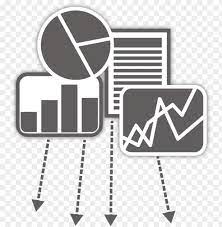 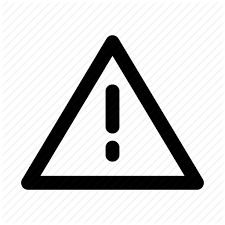 A kutatás a távmunka különböző formáinak (pl. home office, digitális nomaditás) radikális terjedését mutatta ki, miközben a korábban hagyományosnak számító, részben vagy egészben irodában történő munkavégzés visszaszorulóban van globális szinten és Magyarországon egyaránt. A jövőre vonatkozóan e tendenciák további lendületes erősödésére lehet számítani.
A távmunka különböző formáinak (ideértve a digitális nomaditást is) látványos terjedése már rövidtávon azzal a kockázattal jár együtt, hogy a hazai informatikusok egyre nagyobb arányban vállalhatnak munkát külföldön, vagy itthonról külföldre, ami tovább növelheti az amúgy is egyre súlyosbodó informatikushiányt Magyarországon.
24
5. Javaslatok
25
Javaslatok
Javaslataink nem szorítkoznak kizárólag a távmunka és a digitális nomaditás hazai terjedésének támogatására, hiszen ez önmagában legfeljebb a magyar IT-szakemberek nagyobb arányú itthon tartására, illetve külföldi szakemberek magyarországi foglalkoztatásának bővítésére volna elegendő, de az IT-szakemberhiányt hosszú távon nem oldaná meg.
1. szakmai javaslatok
amelyek érintik az oktatási rendszert és a munkaerőpiacot egyaránt
2. további kutatásokkal kapcsolatos javaslatok
amelyek egyrészt segítenek mélyebben megérteni a munkaadók elvárásait és attitűdjét a digitális nomaditással kapcsolatban, másrészt azt vizsgálják, hogy milyen tényezők együttállása szükséges ahhoz, hogy valaki digitális nomádként Magyarországon dolgozzon
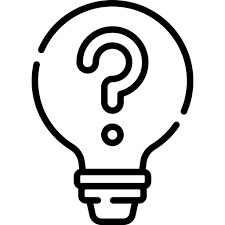 3. kommunikációs javaslatok
amelyek kommunikációs eszközök alkalmazásának segítségével támogatják a hazai és külföldi munkavállalók körében a magyarországi/Magyarországra digitális nomádként történő munkavégzést
26
Javaslatok
Az alábbi táblázatban összefoglalva mutatjuk be az egyes javaslatokat, mindenhol jelezve, hogy azok az informatikus munkaerőhiány mérséklését és/vagy a digitális nomaditás elterjedését támogatják-e.
Köszönjük a figyelmet!
28